Chào mừng quý thầy cô và các bạn học sinh đến với tiết âm nhạc
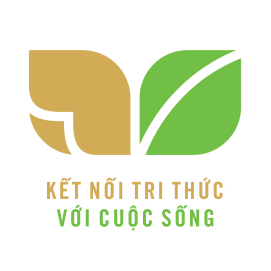 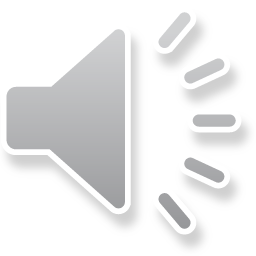 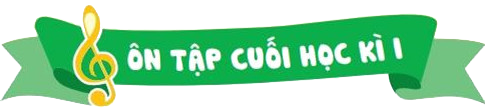 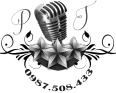 Bản quyền TT-ÂN-Phi Trường 0987508433  cấm chia sẻ dưới mọi hình thức
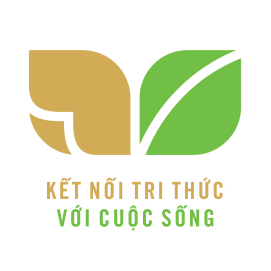 TIẾT  17
ÔN TẬP CUỐI HK1 (TIẾT 2)
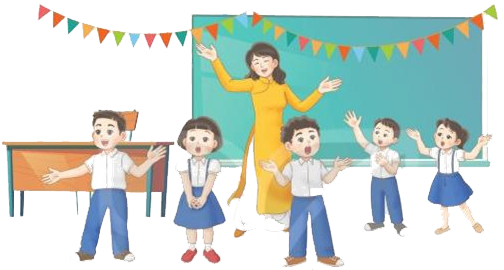 *Đọc nhạc Bài số 1.
Ôn đọc cao độ 6 nốt Đồ-rê-mi-pha-sol-la và ôn ký hiệu bàn tay
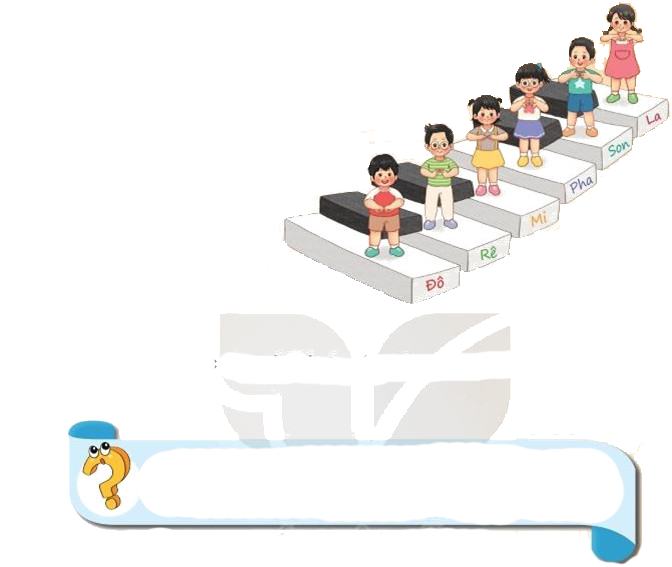 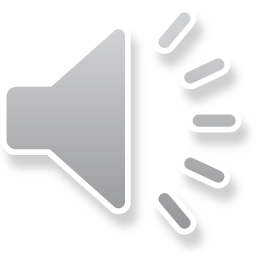 1. Ôn đọc nhạc
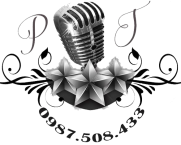 Đọc bài đọc nhạc số 1 kết hợp thực hiện kí hiệu bàn tay
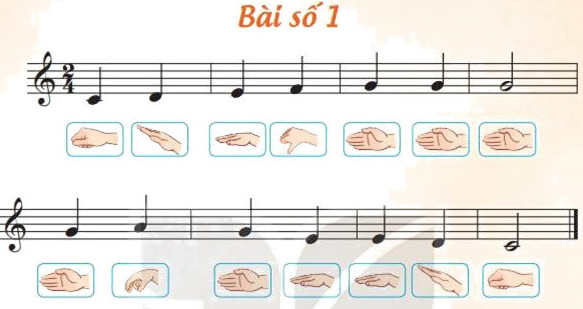 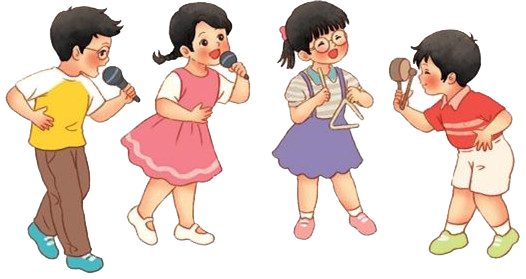 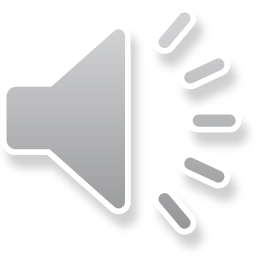 *Đọc nhạc Bài số 2.
Ôn đọc bài đọc nhạc  kết hợp vận động cơ thể. Sau đó cho HS  sáng tạo các động tác khác với hình thức cá nhân
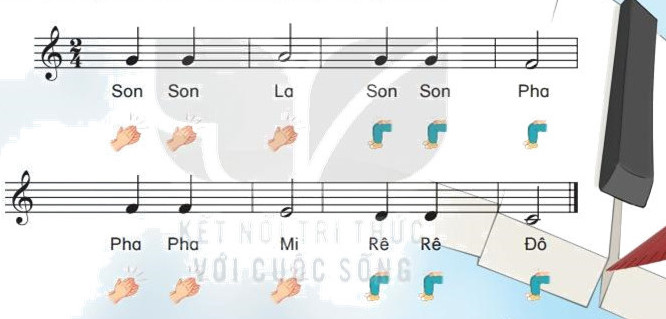 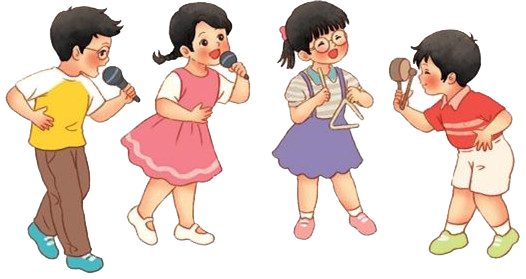 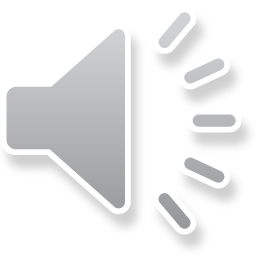 2. Biểu diễn bài hát đã học. Hát kết hợp gõ đệm và vận động
a.ÔN BÀI HÁT: DÀN NHẠC TRONG VƯỜN
Thực hiện theo các hình thức:Hát nối tiếp/ Hát đối đáp nam nữ
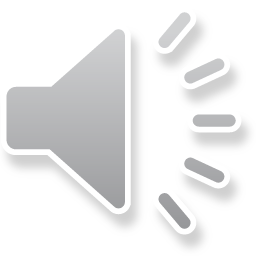 b.ÔN BÀI HÁT: CON CHIM CHÍCH CHÒE
Chia lớp 4 nhóm: 2 nhóm hát lời ca, 1 nhóm gõ đệm theo hình tiết tấu dưới, 1 nhóm vận động nhún nhịp nhàng trái phải theo nhịp
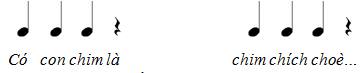 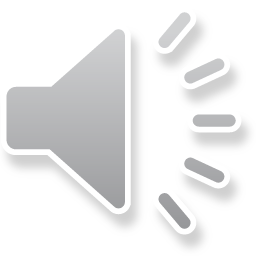 c.ÔN BÀI HÁT: HỌC SINH LỚP 2 CHĂM NGOAN
Hát kết hợp gõ đệm theo phách và vận động phụ họa
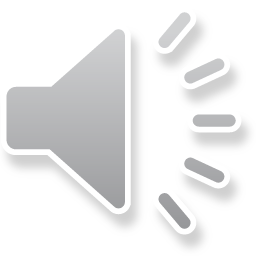 d.ÔN BÀI HÁT: CHÚ CHIM NHỎ DỄ THƯƠNG
Hát kết hợp vận động cơ thể
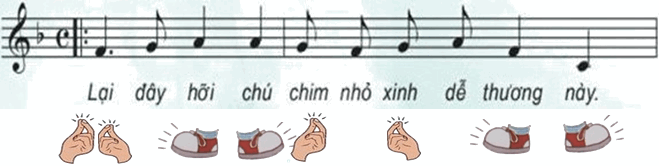 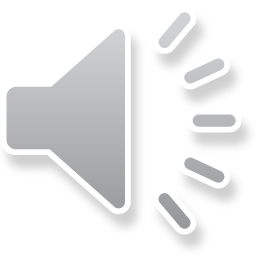 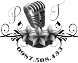 Giáo dục-củng cố-dặn dò
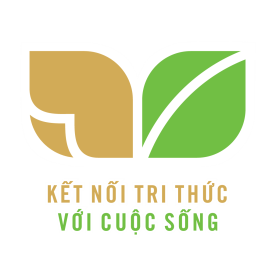 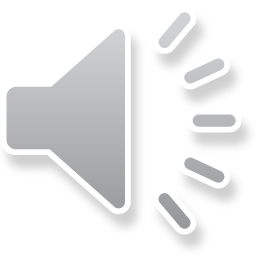 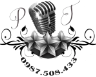 Bản quyền TT ÂN Phi Trường 0987508433 cấm chia sẻ dưới mọi hình thức